Технология проблемного обучения на уроках математики
Учитель математики
Ляпина Маргарита Алексеевна
 МБОУ СШ№ 24 г.Ельца
 Липецкой области
2024 г
Проблемное обучение, в первую очередь, включает в себя создание 
проблемных ситуаций
Сегодня под проблемным обучением понимается такая организация учебных занятий, которая предполагает создание под руководством учителя проблемных ситуаций и активную самостоятельную деятельность учащихся по их разрешению, в результате чего происходит творческое овладение профессиональными знаниями, навыками, умениями и развитие мыслительных способностей
Учитель создаёт проблемную ситуацию
Ученик принимает проблемную ситуацию
Совместно выявляют проблему
Учитель управляет поисковой деятельностью
Ученик осуществляет самостоятельный поиск
Обсуждение результатов
Уровни проблемного обучения: 
1 уровень – ученик усваивает приёмы логического мышления 
репродуктивным методом, следуя образцу рассуждения учителя

 2 уровень – учитель создаёт проблемную ситуацию, указывает на проблему и вовлекает их в совместный поиск путей её решения и в процесс самого решения; 

 3 уровень – учащиеся формулируют аналоговую неполнозначную проблему и анализируют её вместе с учителем, совместно выдвигают предположения и обосновывают гипотезу, а доказывают и проверяют решения самостоятельно, решаются познавательные задачи;

4 уровень – наличие любых типов проблем и полная 
самостоятельность в их решении.
Технология проблемного обучения реализуется на основе следующих факторов:

 оптимальный подбор проблемных ситуаций и средств их создания; 

 отбор ситуаций тесно связан с применением их в повседневной жизни; 

 учет особенностей проблемных ситуаций в различных видах учебной работы и в различных классах; 

 личностный подход и мастерство учителя, способные вызвать активную познавательную деятельность ребенка
Создание проблемных ситуаций через умышленно допущенные учителем ошибки
Решаются 
задачи с несформулированным вопросом
 с недостаточными или избыточными исходными данными; 
с неопределенностью в постановке вопроса;
 с противоречивыми данными;
 с заведомо допущенными ошибками; 
с ограниченным временем решения.
задачи с неправильными исходными данными
Больший угол треугольника равен 50°. Найдите остальные углы. 

        Внешний угол при основании равнобедренного треугольника равен 75°. Найдите углы треугольника.
       
       Диагональ ромба в два раза больше его стороны. Найдите углы ромба.
10 класс. Задача по теме
 угол между плоскостями.
В правильной треугольной пирамиде SABC с вершиной S, все рёбра которой равны 3, точка М — середина ребра АС, точка О — центр основания пирамиды, точка F делит отрезок SO в отношении 2:1, считая от вершины пирамиды. а) Докажите, что плоскость MSF перпендикулярна ребру АС.
б) Найдите угол между плоскостью MCF и плоскостью ABC.
S
F
A
B
O
M
C
10 класс. Задача по теме
 угол между плоскостями.
 В тетраэдре SABC  углы  DAB, DAC и ACB прямые. Найдите угол между плоскостью основания и плоскостью SBC.
А вот уже при нахождении здесь угла многие учащиеся видят для себя нестандартную ситуацию.
S
B
A
C
«задачи с лишними исходными данными»
В
Н
А
С
К
Найдите длину стороны ВС, 
если даны высоты АН и ВК.
Создание проблемной ситуации на основе домашних заданий
На уроке в 10 классе решаем тригонометрическое уравнение вида: 
2cos2x – cos x -3= 0.
На дом задано уравнение:
5cos2 x + 6sinx – 6 = 0. Уравнение в записи содержит различные функции.
    Проблемная ситуация принимается учащимися, возникшее затруднение требует своего разрешения – это уже учебная проблема.
Создание проблемных ситуаций через выполнение практических заданий
7 класс. Темы: «Построение треугольника по трем элементам», «Неравенство треугольника». Предлагаю ученикам построить с помощью циркуля и линейки треугольник со сторонами:
 а) 5см; 6см; 7см; б) 9см; 5см; 6см; 
в) 1см; 2см; 3см;    г) 3см; 4см; 10см. Вывод: построить треугольник в последних двух случаях не удается.
   Возникает проблема: «При каких же условиях можно построить треугольник, т. е. каково условие существования треугольника»? Чертежи, полученные учащимися при решении этой задачи дают возможность легко сделать вывод: «Каждая сторона треугольника меньше суммы двух других сторон».
Создание проблемных ситуаций через решение задач на сравнение и внимание
Задачи на внимание 5-8 классы
У Гарри Поттера есть волшебные очки, в которых он видит все зеленое - белым, а все белое - зеленым. 
Гарри посмотрел через эти очки на прямоугольник, изображенный справа. 
Что он увидел?
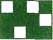 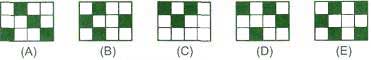 Создание проблемных ситуаций через противоречие нового материала старому, уже известному
7 кл. Тема «Формулы сокращённого умножения»
Вычисляем: 
(2  5)²= 2² 5² = 100
(5 : 6)² = 5² : 6² = 25 : 36
(3 + 4)² = 3² + 4² = 9 + 16 = 25 
Попробуйте сосчитать по-другому.
( 3 + 4)² =7² = 49
Проблемная ситуация создана.
 Почему разные результаты? ( 3 +4)² ≠ 3² + 4²
Создание проблемных ситуаций через использование занимательных заданий
7 кл. Тема: «Формулы сокращённого умножения»
     Преступники украли в банке большую сумму денег. Их поймали, но похищенную сумму установить не удалось. Преступники категорически отказываются назвать её, утверждая, что записали это число в виде степени и зашифровали не только основание, но и её показатель. Экспертам удалось узнать основание степени. Это число 597. Но каким был показатель не говорят. После очередного допроса преступники сказали, что показатель степени является корнем уравнения 
( 2y +1)2 – 4y2 =9
 y = 2
5972 = (600 – 3)2 =6002 -2 х 600 х 3 + 32 = 360000 – 3600 + 9 =356409
Создание проблемных ситуаций через решение задач , связанных с жизнью
8кл. Тема «Площадь прямоугольника».
Родители решили поменять входную дверь и заказали в фирме изготовить металлическую дверь. Им предоставили платёжный документ, в правильности которого папа усомнился, а именно в стоимости покраски двери. Попросил своего сына самому рассчитать стоимость данной работы.

     Проблемная ситуация : нужно знать площадь двери (площадь прямоугольника) . Причём норма краски на 1 кв.м и  стоимость работы покраски 1кв.м даны в документе.
Задача арабского математика XI в
На обоих берегах реки растет по пальме, одна против другой. Высота одной 30 локтей, другой – 20 локтей. Расстояние между их основаниями – 50 локтей. На верхушке каждой пальмы сидит птица. Внезапно обе птицы заметили рыбу, выплывшую к поверхности воды между пальмами. Они кинулись к ней разом и достигли её одновременно. На каком расстоянии от основания более высокой пальмы появилась рыба?
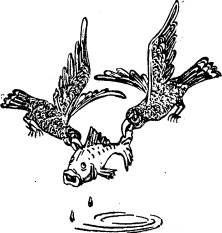 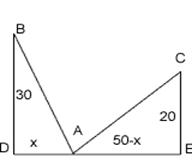 Создание проблемных ситуаций через использование занимательных заданий
9 кл. Тема «Сумма n-первых членов арифметической прогрессии» 
      Изучение вопроса о сумме n–первых членах арифметической прогрессии в 9-ом классе начинаю с рассказа: “Примерно 200 лет тому назад в одной из школ Германии на уроке математики учитель предложил ученикам найти сумму первых 100 натуральных чисел. Все принялись подряд складывать числа, а один ученик почти сразу же дал правильный ответ. Имя этого ученика Карл Фридрих Гаусс. В последствии он стал великим математиком. Как удалось Гауссу так быстро подсчитать эту сумму?”
      Проблемная ситуация: как найти быстро сумму первых 100 натуральных чисел?
      Решение проблемы (1 + 100)  50 = 5050
      Последовательность чисел 1, 2, 3,…,100 является арифметической прогрессией. Теперь выводим формулу суммы n-первых членов арифметической прогрессии.
Создание проблемных ситуаций через различные способы решения одной задачи
Пример№1.8кл.Тема:«Квадратные уравнения»
Решить уравнение 3х2 + 2х – 1 = 0 , используя различные способы.
1 способ. По общей формуле .D = b2 – 4ac; D = 4 + 12 = 16 = 42.. Ответ: -1; 1/3.2способ. По формуле с чётным коэффициентом b  .D1= ( b/ 2)2 – ac; D1= 1 + 3 = 4 = 22.      Ответ: -1; 1/3.3 способ. По теореме Виета 
4 способ. Из условия , если а + с = b, то х1 = - 1; х2 = - с / а 
5 способ. Выделение полного квадрата.
6 способ. Разложение на множители способом группировки 7 способ. Графический.
8 способ. Приведение к виду ( f( x) )2 = ( g(x) )2 .
Определение степени с
 рациональным показателем
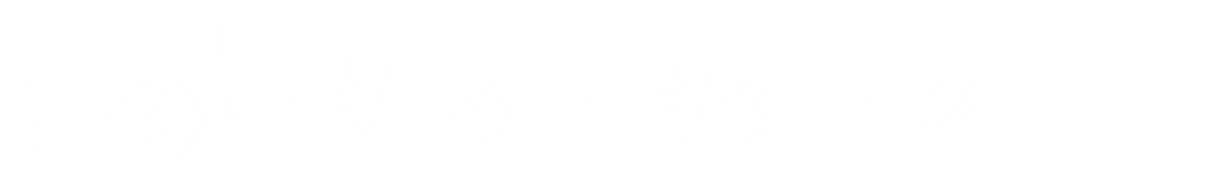 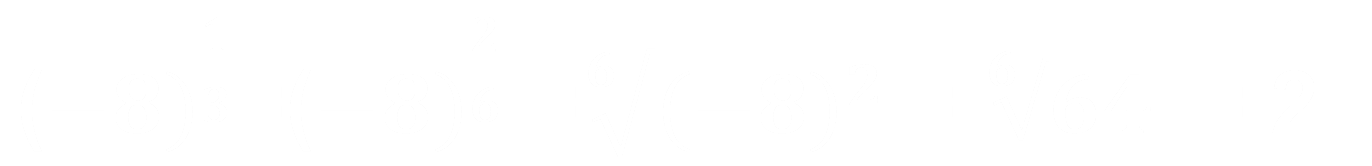 Проблема: почему разные ответы.
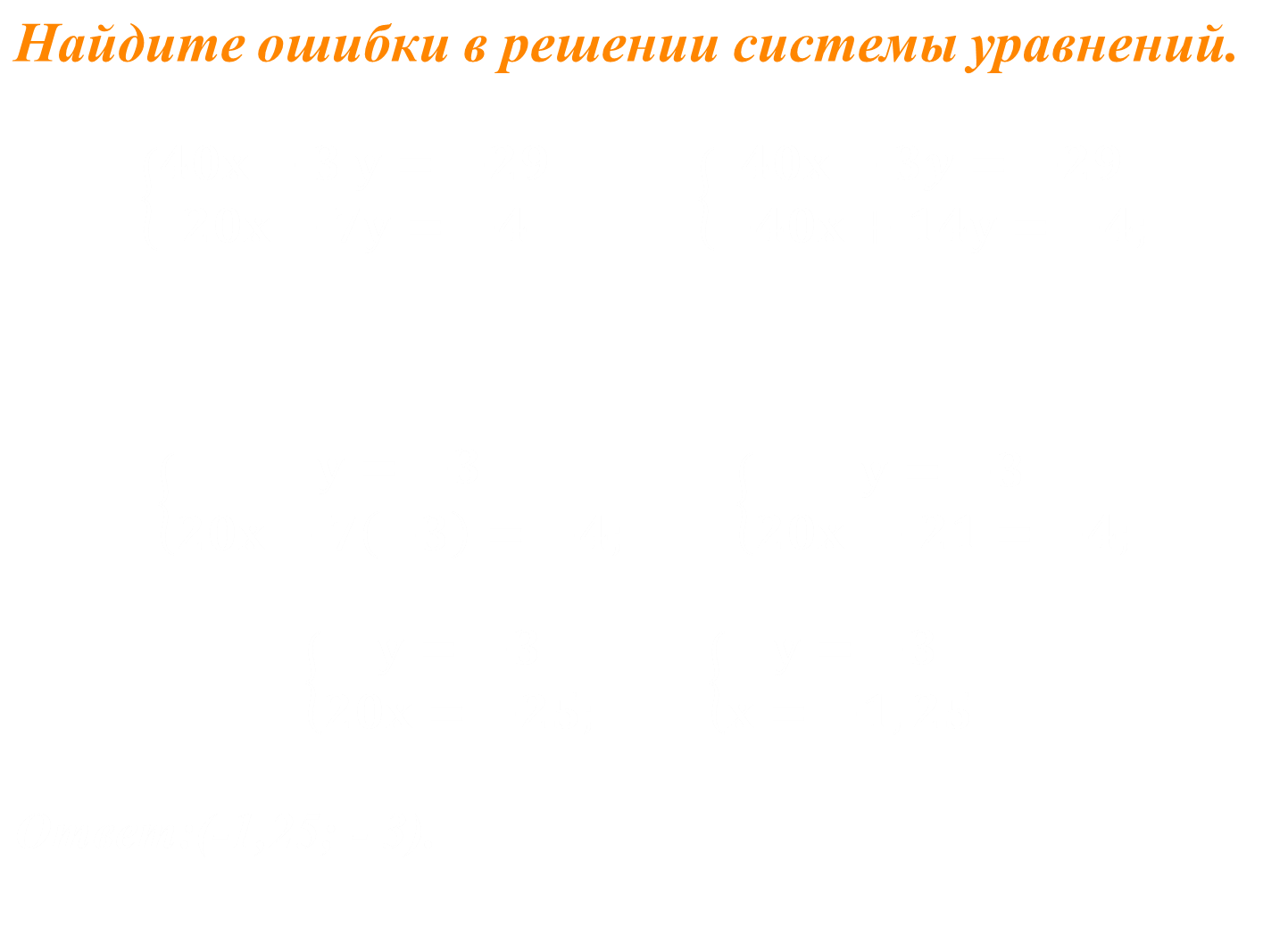 +
∙(-2)
11y = -33
y = -3
Найти соответствие между системой 
уравнений и парой чисел, которая является её решением
Нажмите на клавишу изображением ладони
При правильно выбранном соответствии пара клавиш окрашивается в одинаковый цвет.
Из четырёх треугольников и квадрата составьте квадрат
Для 1 команды
c
c
c
c
b
a
Для 2 команды
а-b
а-b
Разбейте эти задачи на 2 группы
4
1
2
S=30
x
h
5
x-?
S=?
6
12
4
3
d- ?
1=60
3
12
1
h
7
S=?
10
6
8
5
6
4.8
h=6
S - ?
S=24
Р=?
Тема: Площадь параллелограмма, треугольника, трапеции.
Практическая работа. Исследование взаимного расположения графиков линейных функций.

Учитель утверждает, что графики функций 
y = 2x+5 и y = 2x-3 параллельны, а
 y = 2x+5 и y = - 6x+5 пересекаются в т (0;5).
Верно ли это?
Проблема: выяснить как зависит взаимное 
расположение графиков линейных функций от коэффициентов k и b.
СИЛЬНЫЕ стороны проблемного обучения
Способствует развитию познавательной активности, осознанности знаний, предупреждает появление формализма, бездумности.
Обеспечивает более прочное усвоение знаний.
 Развивает аналитическое мышление.
Ориентирует на комплексное использование знаний. 
Приучает  учащихся, сталкиваясь с
противоречиями, разбираться в них, искать решение.
Исследовательская деятельность учащихся
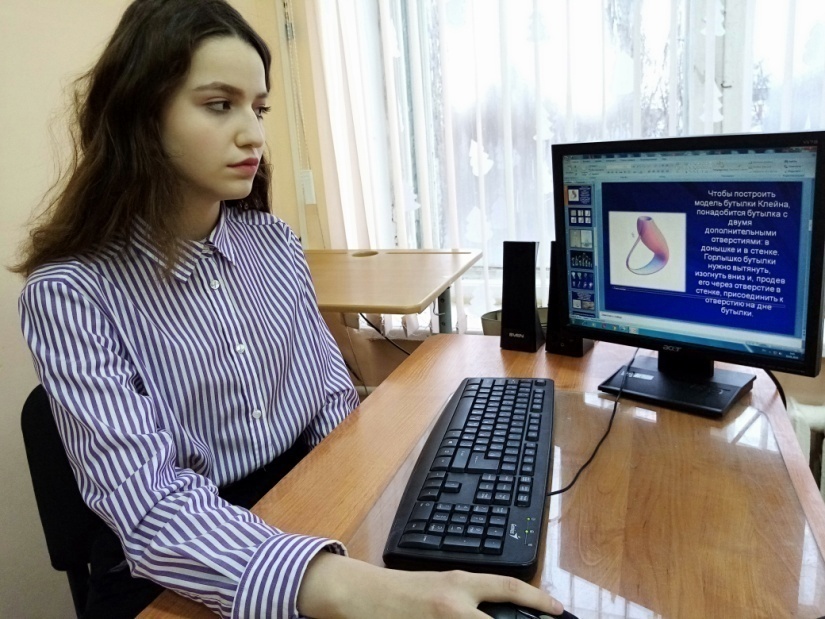 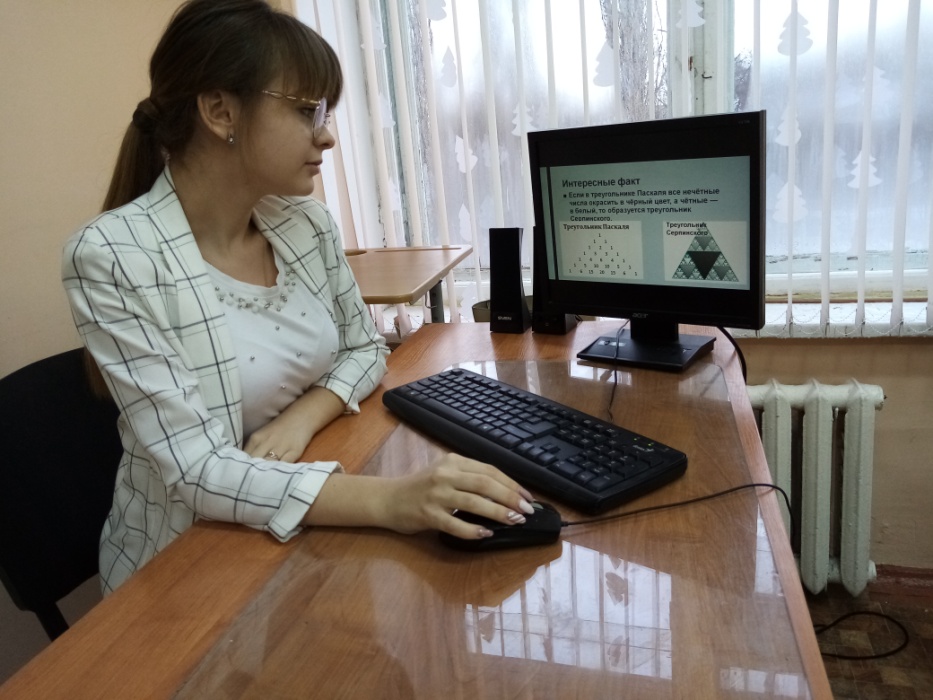 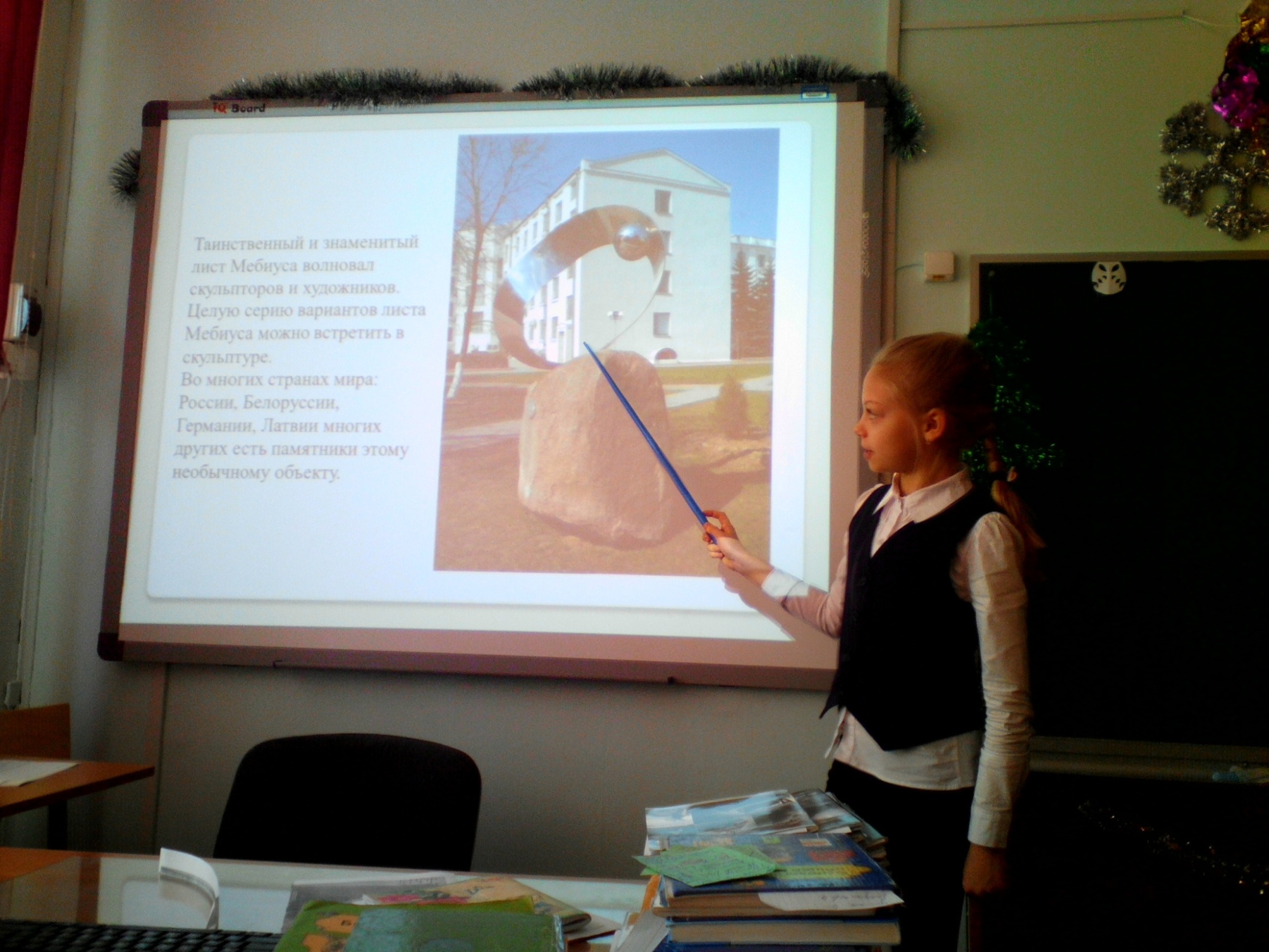 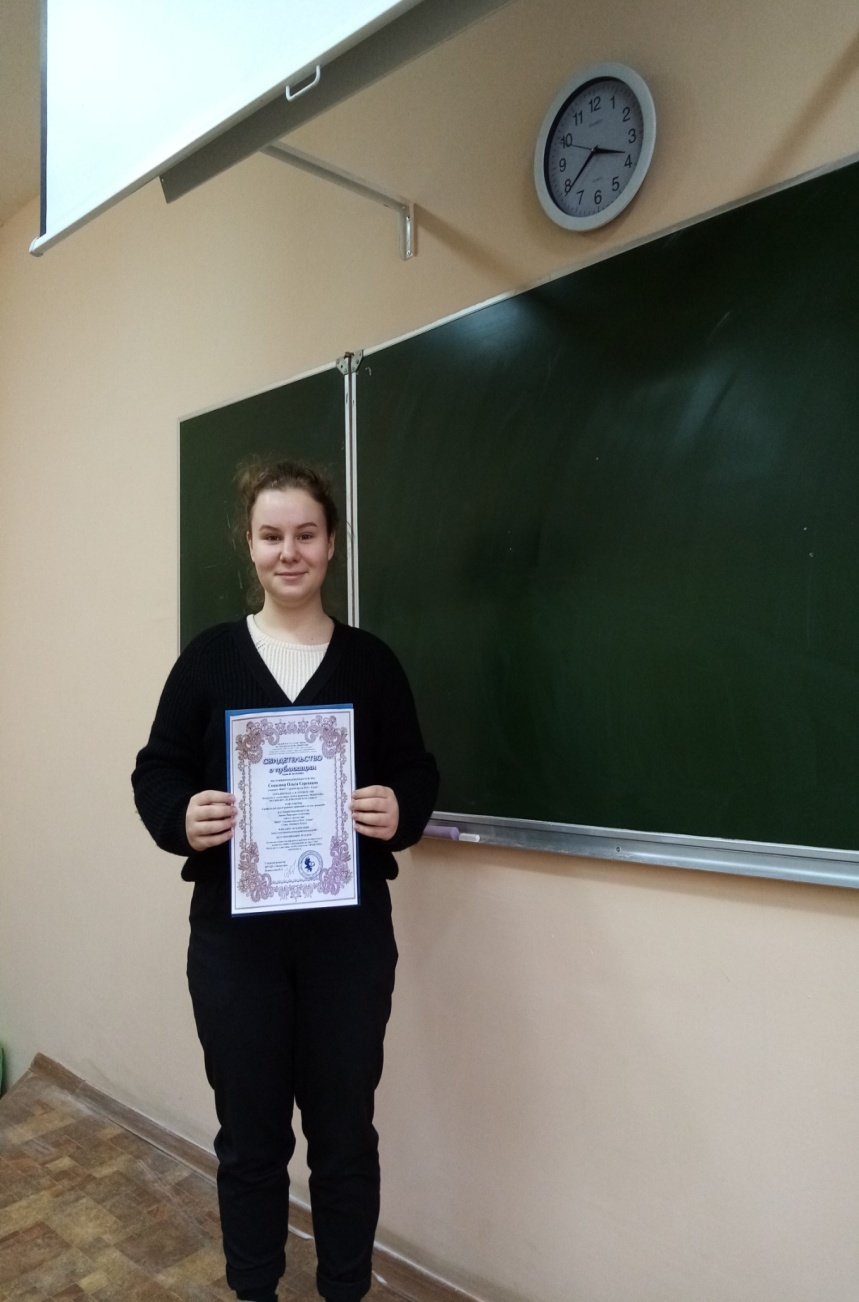 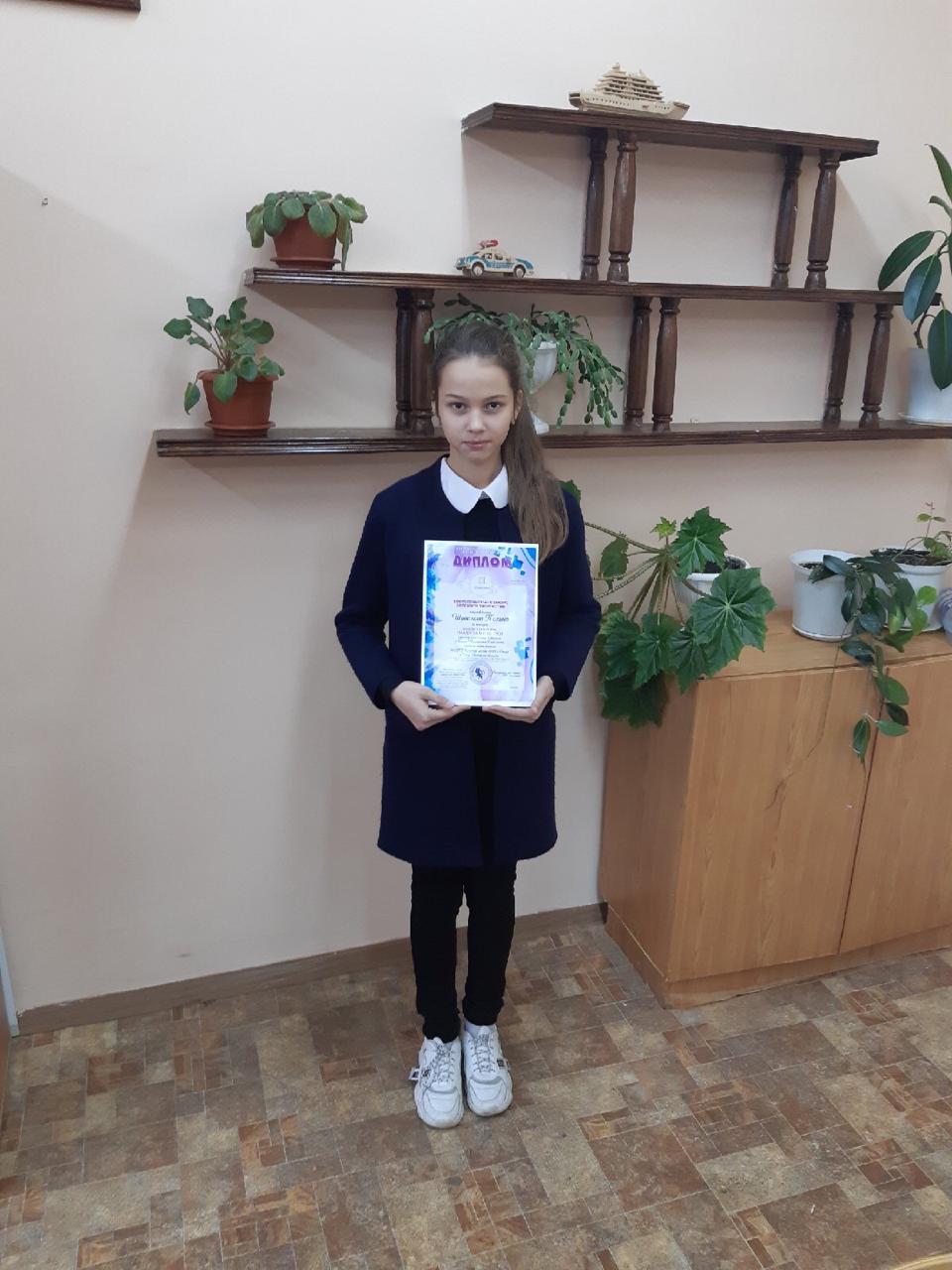 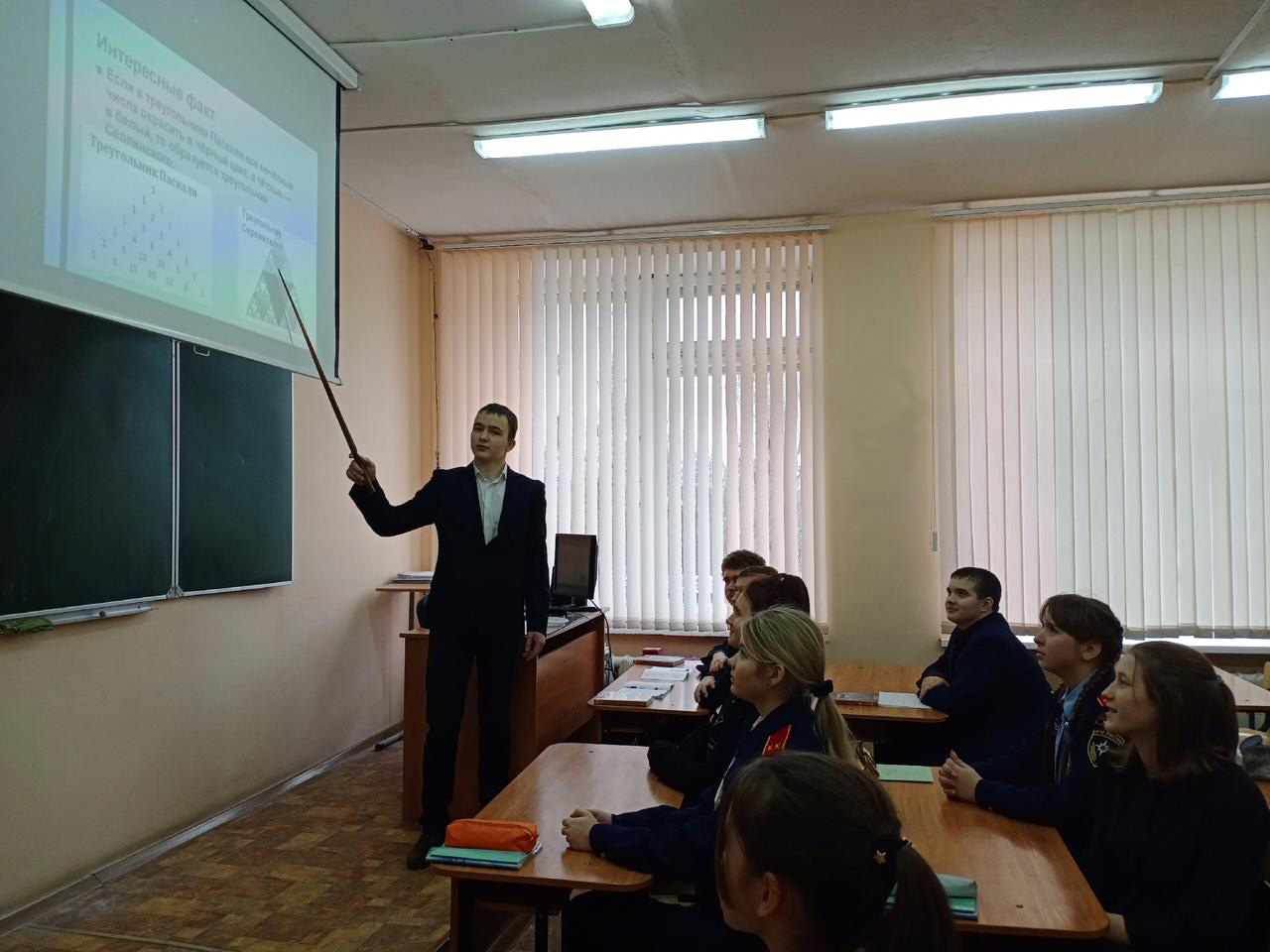 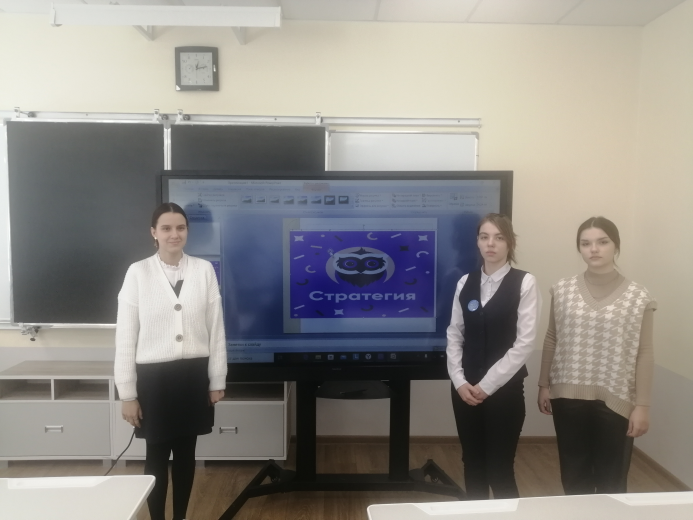 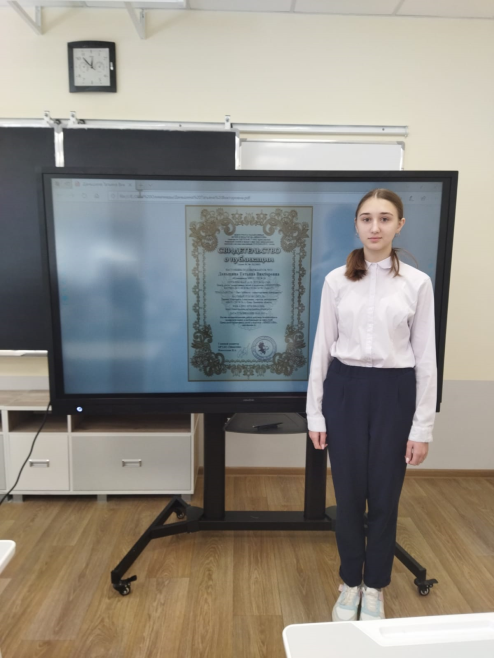 В заключении можно сказать, что использование проблемных ситуаций на уроках:
прежде всего формирует регулятивные универсальные учебные действия, обеспечивая выращивание умения решать проблемы. Наряду с этим происходит формирование и других универсальных учебных действий: за счёт использования диалога – коммуникативных, необходимости извлекать информацию, делать логические выводы и т.п. – познавательных.
Ребята больше думают, чаще говорят, активнее формируют мышление и речь и им очень нравится, что они сами могут объяснить увиденные явления, опыты, формулы. Это мотивирует школьников к усвоению нового материала, включая в работу практически весь класс. Диалогический поиск решения, в отличие от изложенных готовых сведений, обеспечивает понимание нового знания каждым учеником. Они учатся отстаивать собственную позицию, рискуют, проявляют инициативу.